BRK2174
The New Knowledge Management Portal in O365
Victor Poznanski and Christopher Kehler
Microsoft
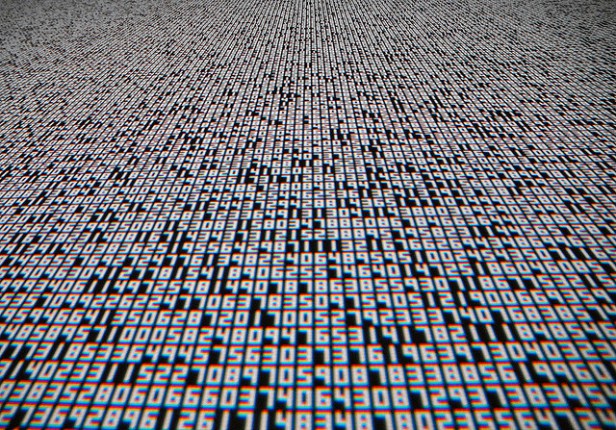 The Sea of Data
O365 is great for acquiring data 	spreadsheets, videos, PowerPoints, etc
The result is a sea of undifferentiated data 	in team sites, mail, OneDrive, group folders
We need to organize and find definitive information 	no matter where it’s siloedCodename Infopedia is our vision for ready-to-go curation, browsing, finding and communication of definitive knowledge across organizations
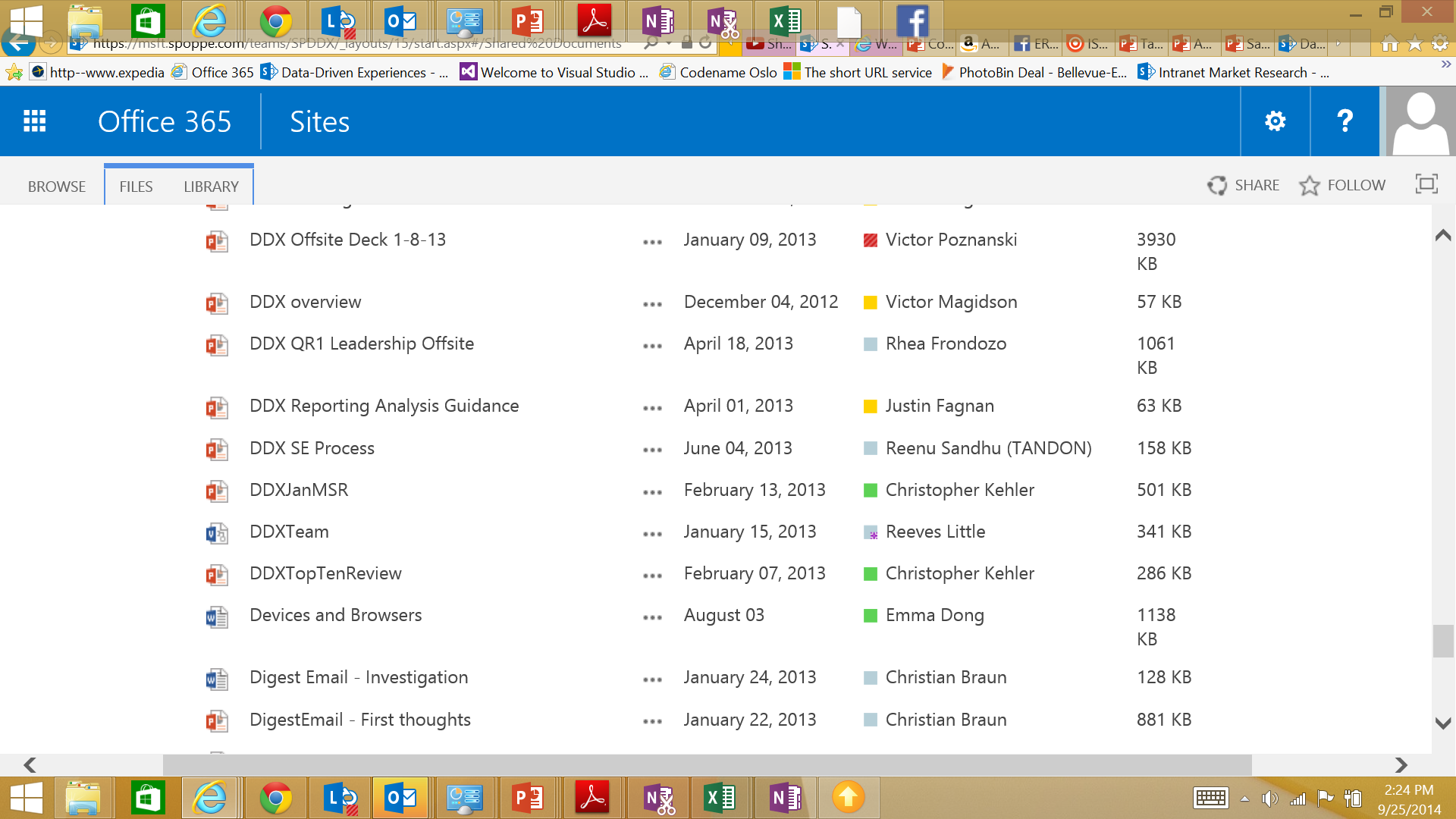 Imagine if…
Everyone had a beautiful, easy way of showcasing and sharing their most important company knowledge
…mobile, fast, social and powered by the Office Graph and analytics

There was one place to find definitive answers to all your questions, explore and stay up-to-date on critical business topics

It was inclusive, working well from the get-go, but became even better organized for your business with the right stewardship

…that’s the Codename Infopedia ready-to-go KM portal
Knowledge Management
Making your information actionable
Getting the right information to the right people at the right time
Organizing
Relating
Collecting
Highlighting
Explaining
Finding
Discovering
Sharing
Notifying
Connecting
Mobile
SharePoint Portals vs Ready-to-go Experiences
SharePoint Portals:  Toolkit
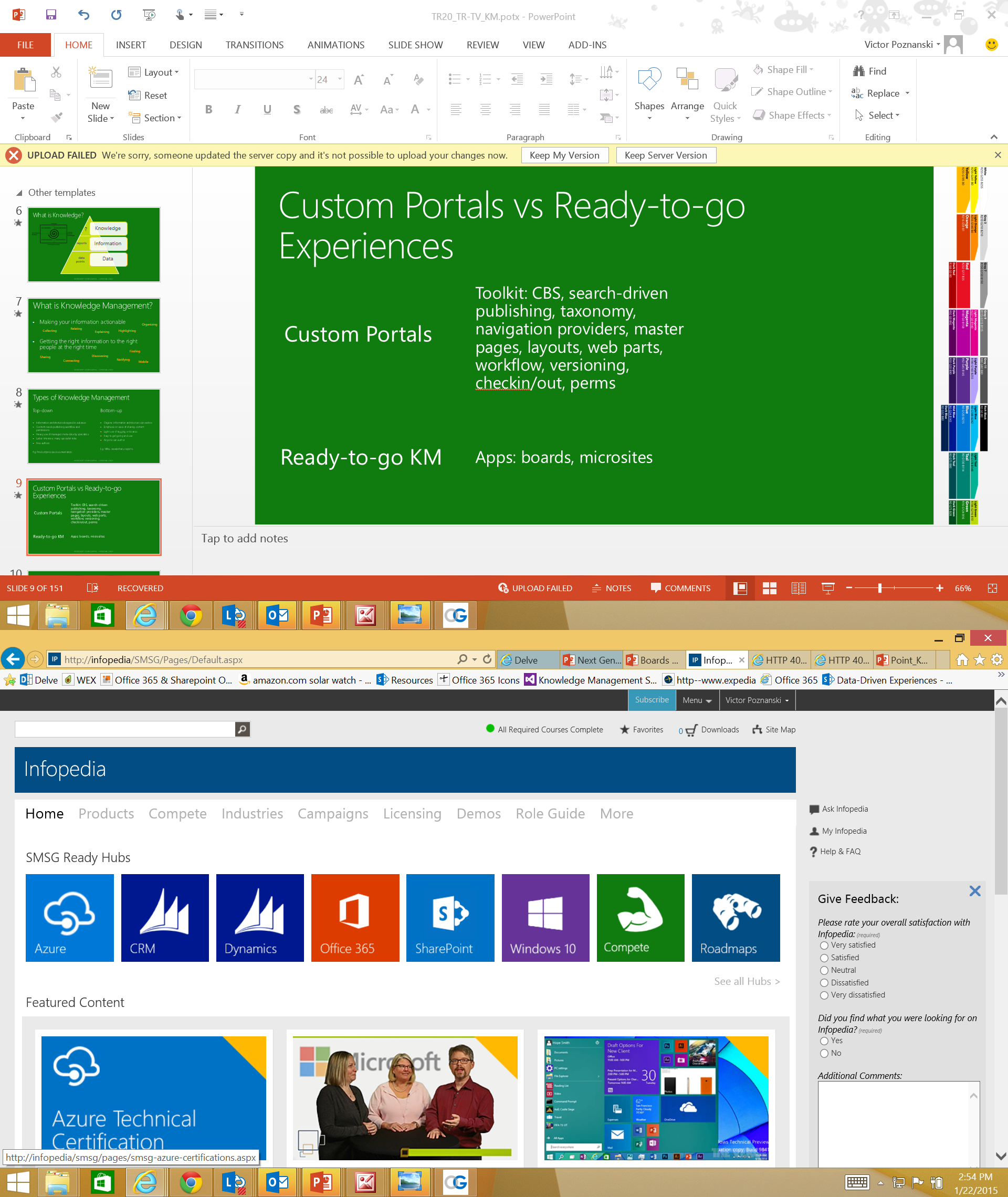 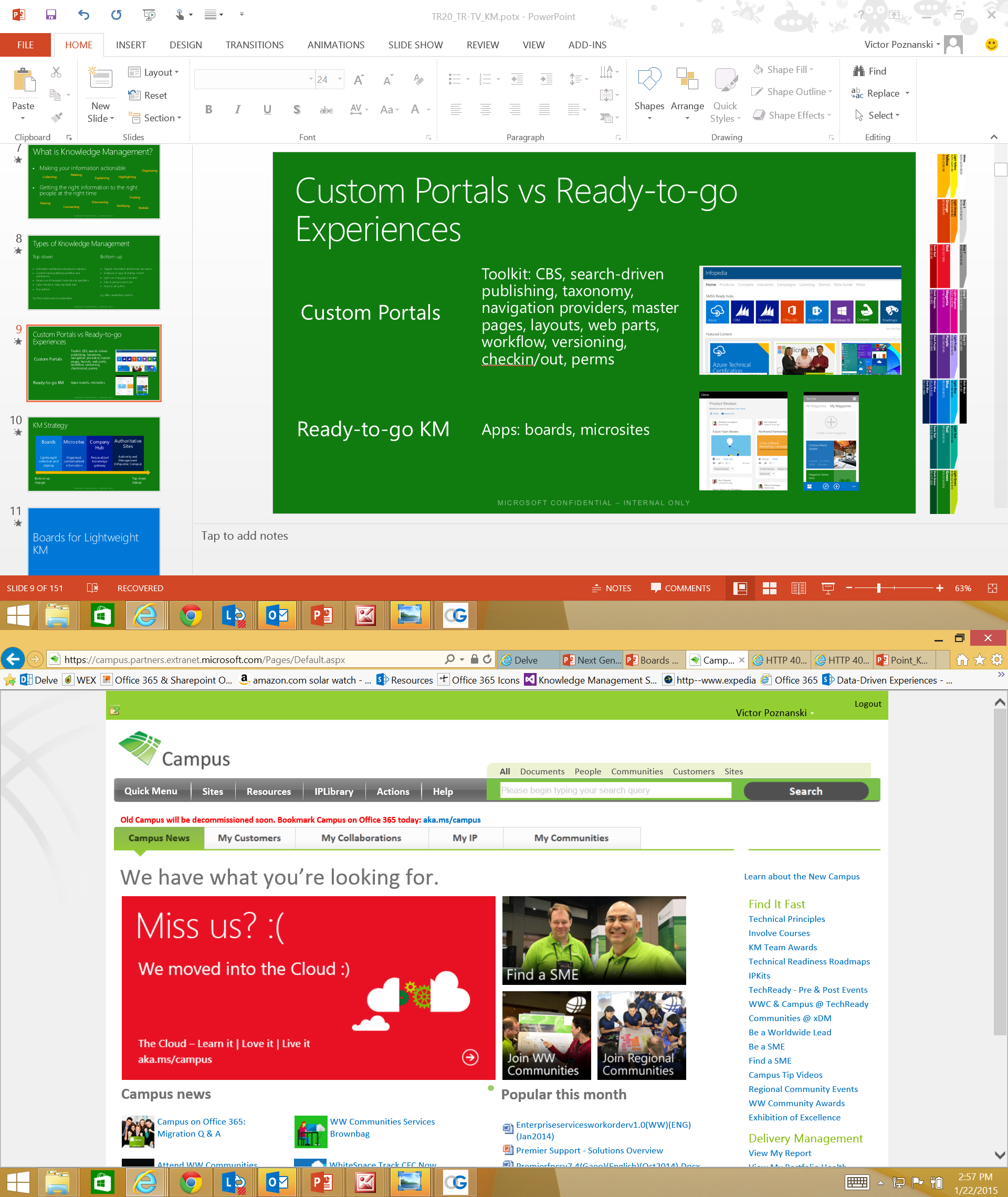 CBS, search-driven publishing, taxonomy, navigation providers, master pages, layouts, web parts, workflow, versioning, checkin/out, perms…
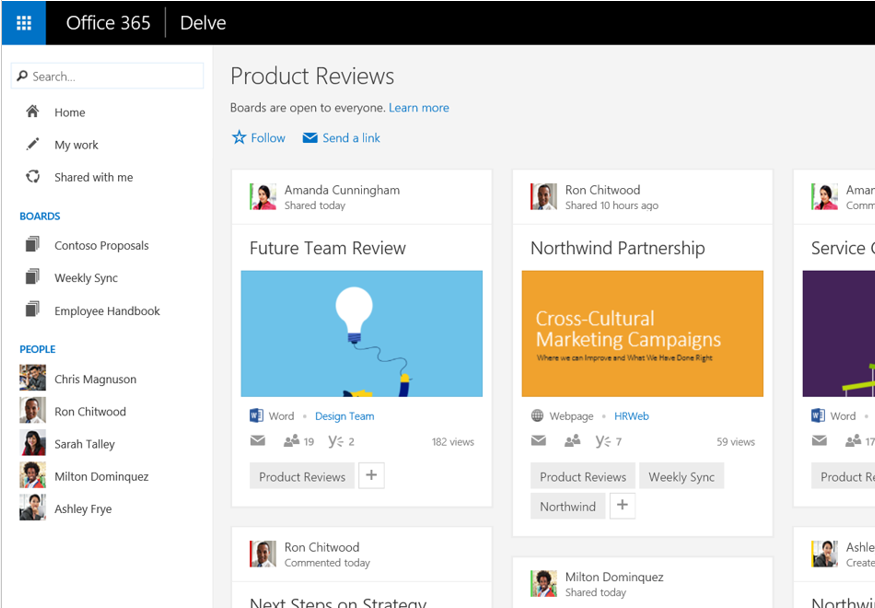 Ready-to-go KM
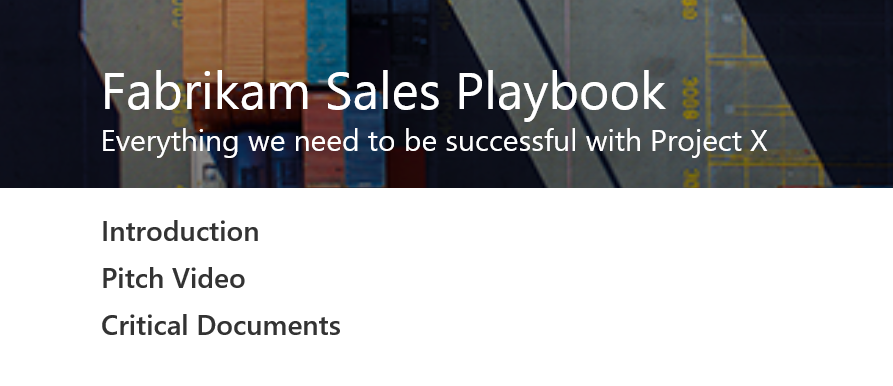 Boards, microsites surfaced in Codename Infopedia
NextGen Portals: Meet the Family
Delve
O365 Video
O365 “InfoPedia”
Build Your Own
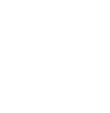 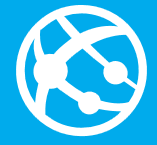 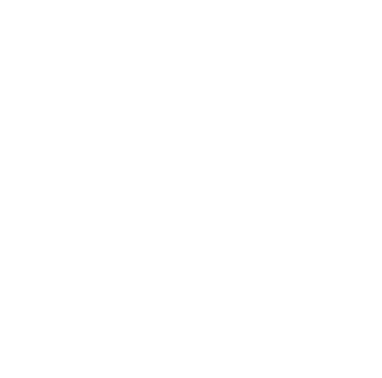 Your Portal
Video
Delve
“InfoPedia”
Intelligent
Social
Mobile
“Ready to go”
Enhanced by key Office 365 Capabilities
Office Graph
Yammer
OneDrive
Outlook
Skype
Office  Add-Ins
SharePoint Content Management
Azure Media & other Azure PaaS Services
Compliance Center
KM Strategy
Boards
lightweight collection and sharing
Microsites
organized, contextualized information
Codename
Infopedia

personalized knowledge gateway
Bottom-up
(Usage)
Top-down
(Value)
Lightweight Knowledge Management with Boards
Collecting with Boards
Problem: Information gets fragmented and scattered
Boards are an easy way to collect and share fresh content
Collaborative: anyone can contribute and mail links
“add to board” is integrated into Delve
Boards in Action
Christopher Kehler
Me
What does the Graph give you?
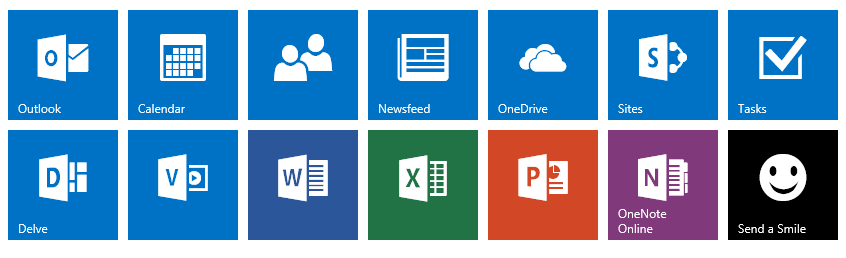 related to
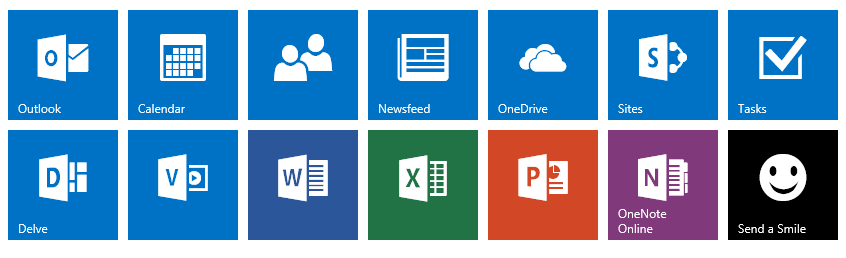 contributed
The Office Graph records relationships between people and O365 objects 

It’s available throughout O365
You will be able to add to board from anywhere

We can derive great insights for you:
Who has contributed to this board?
Is anything happening on boards you care about?

Is there a board you should know about, because people close to you interact with it?
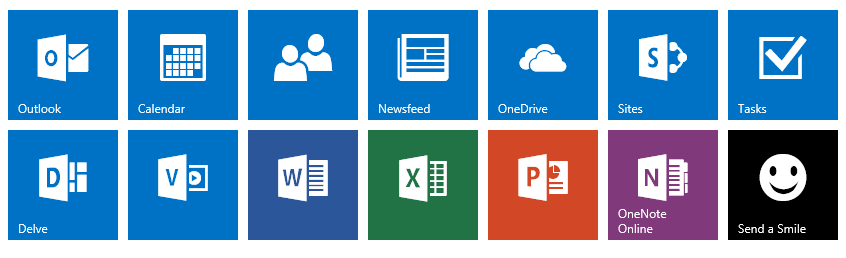 following
Sales Research
Fabrikam
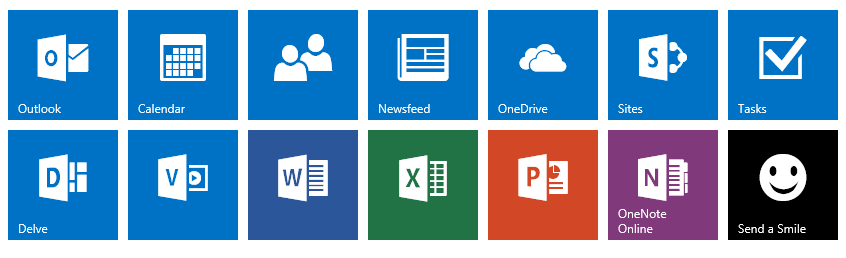 added to
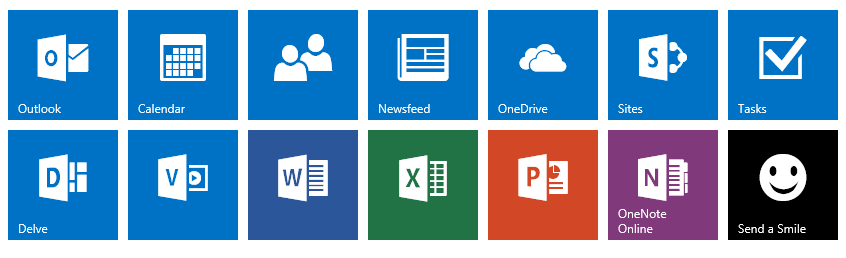 added to
trending around
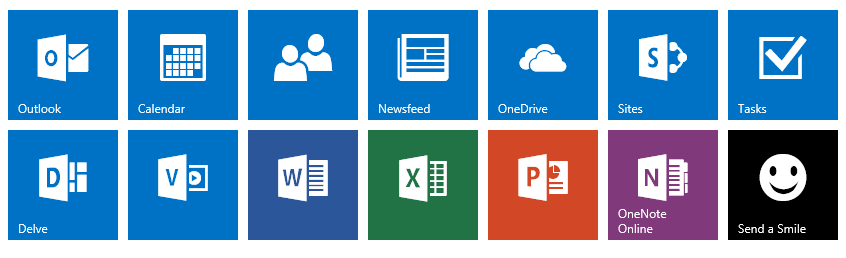 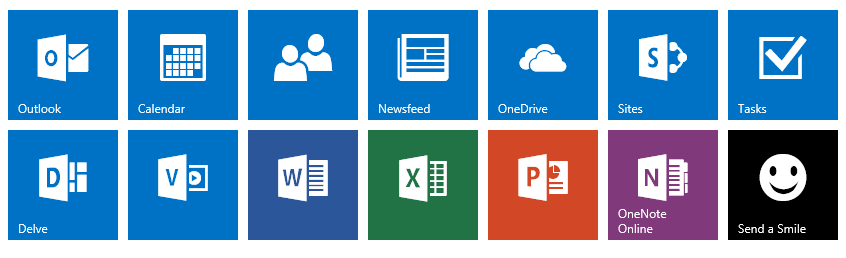 modified
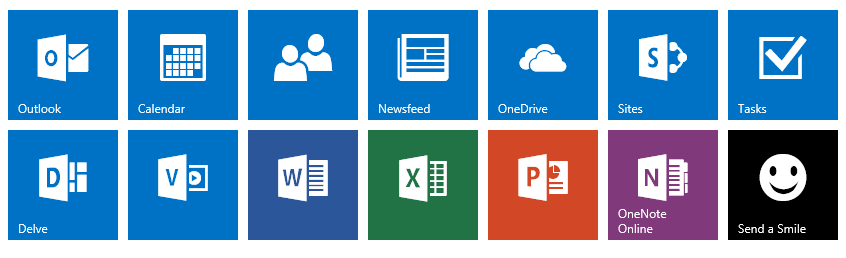 Drawing Attention to Boards
Ideas in the pipeline
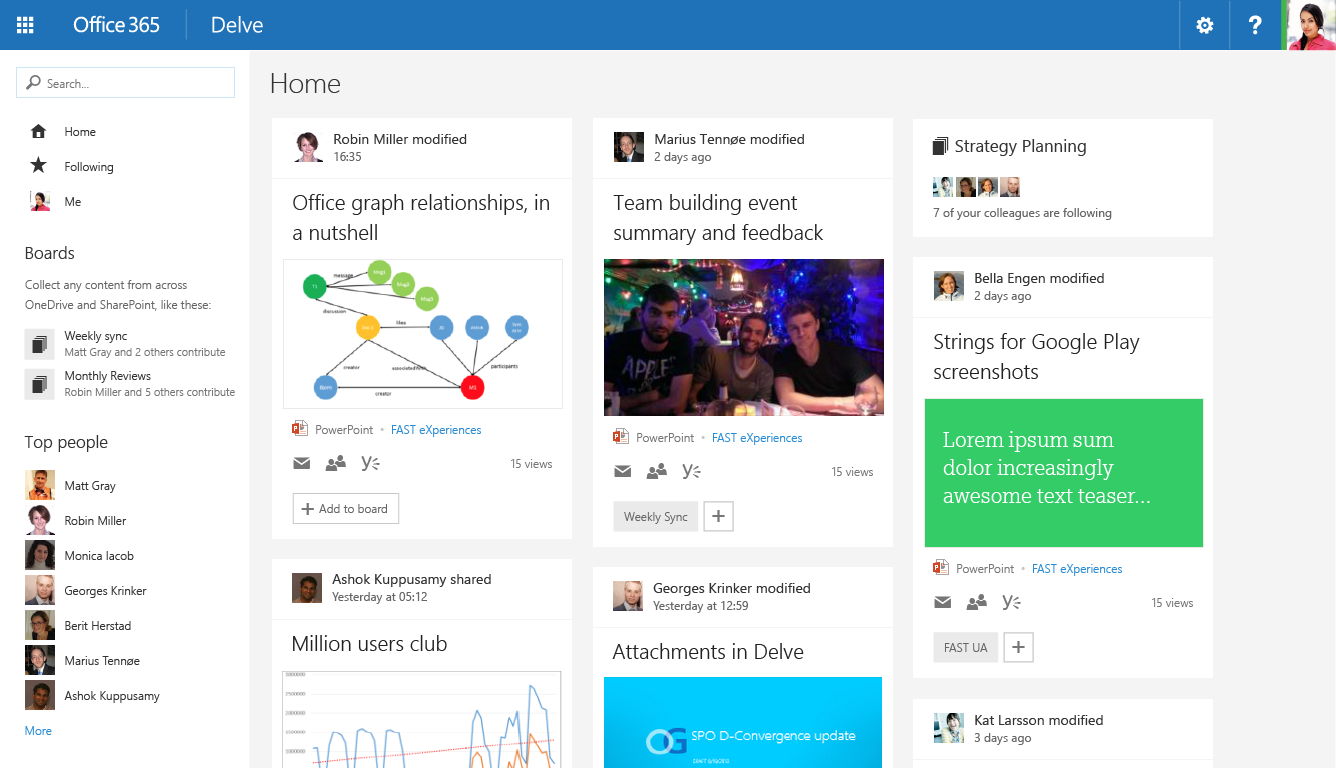 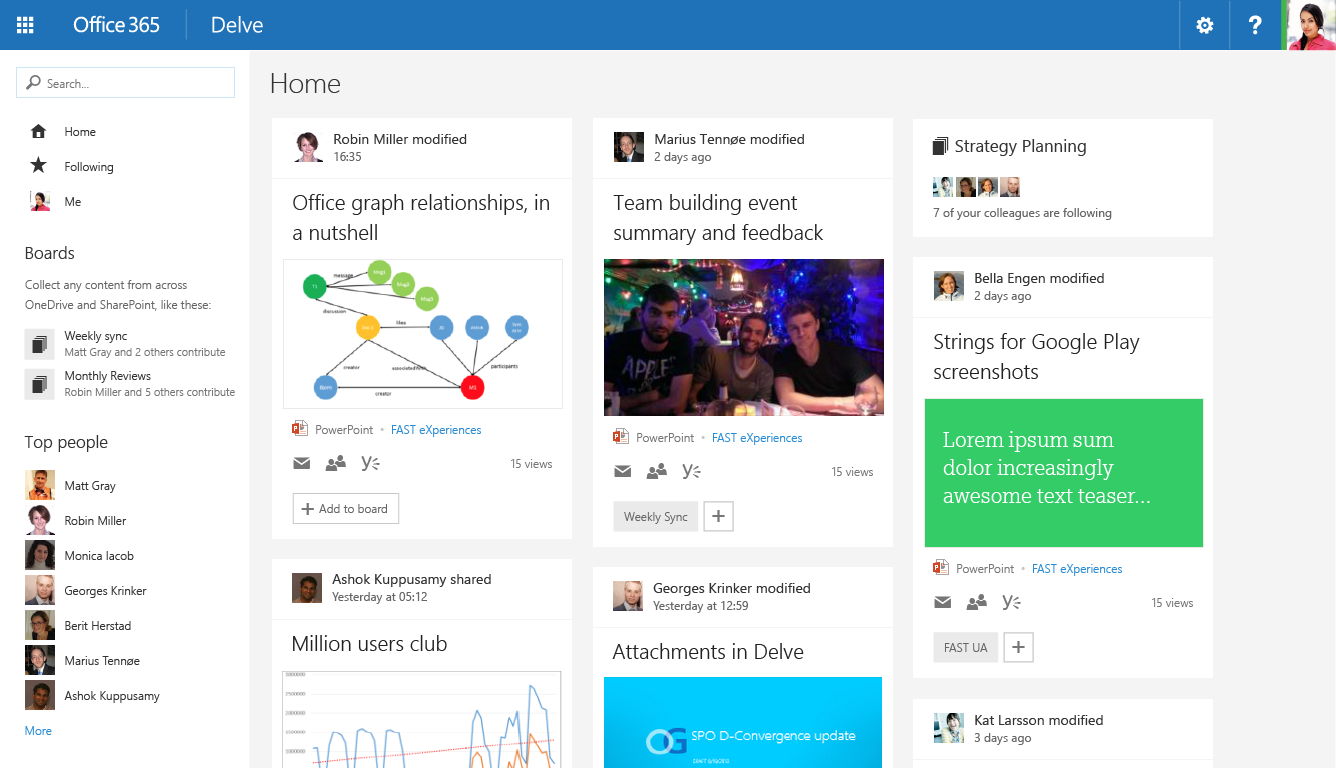 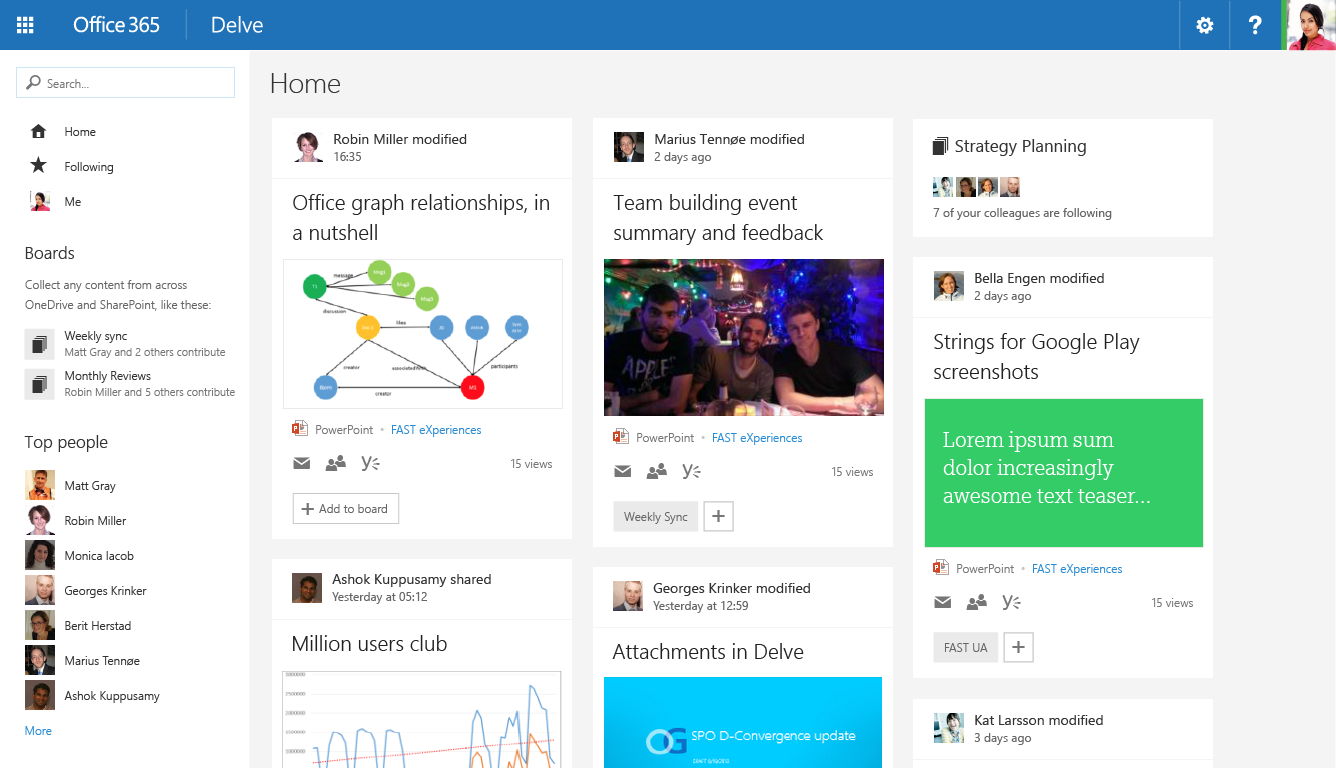 Attention/Notifications on Boards
Ideas in the pipeline
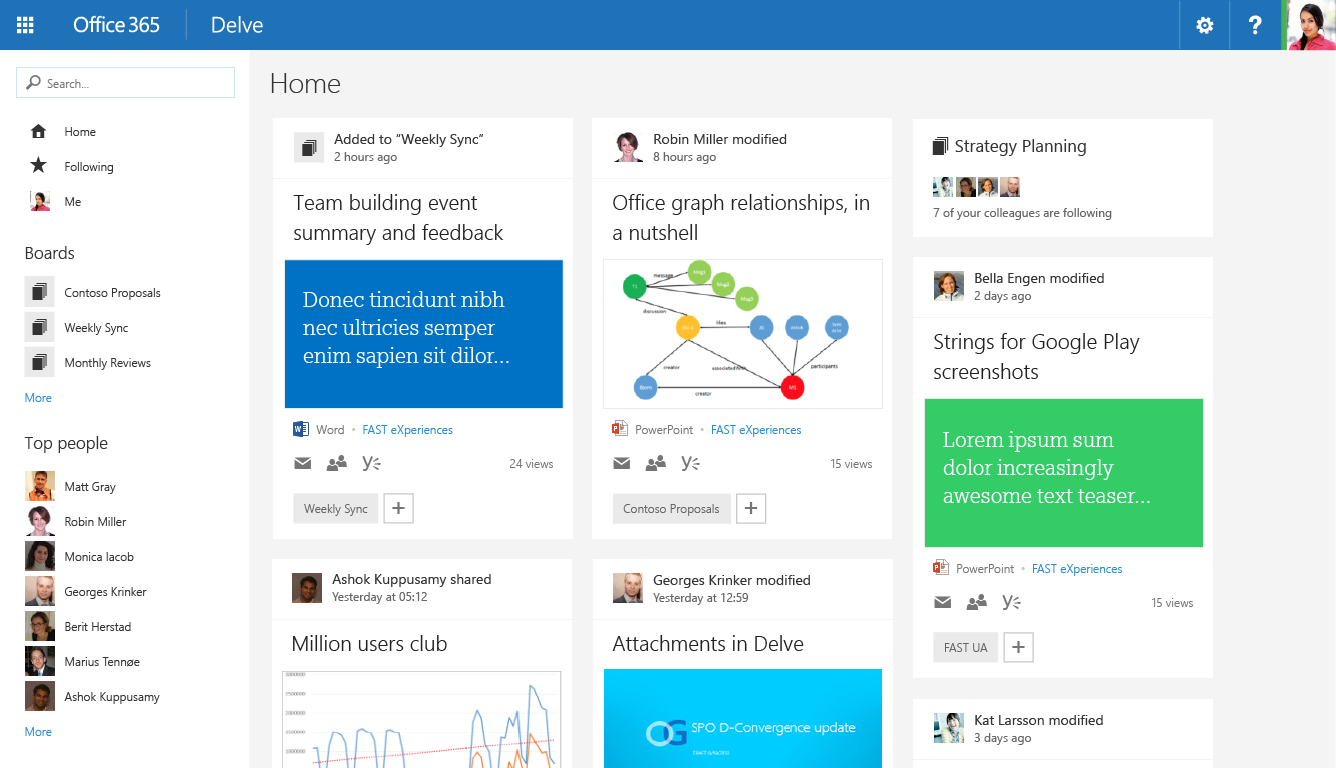 Changes to items on boards are ranked higher
Users receive digests mails of updates to boards
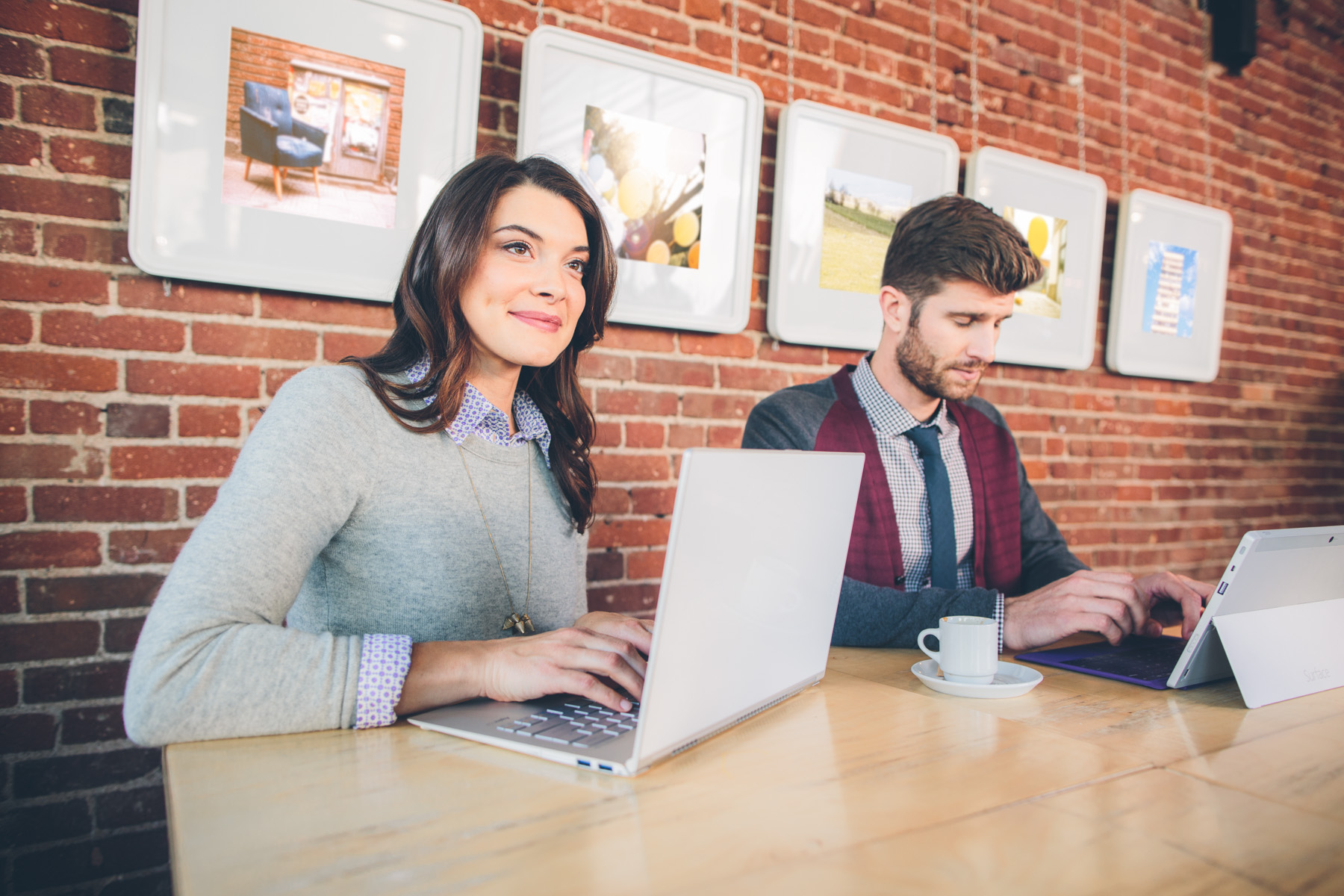 Boards Available Anywhere
The Ultimate Vision
You can add to a board anywhere in O365
Email
Onedrive for Business
Video, …
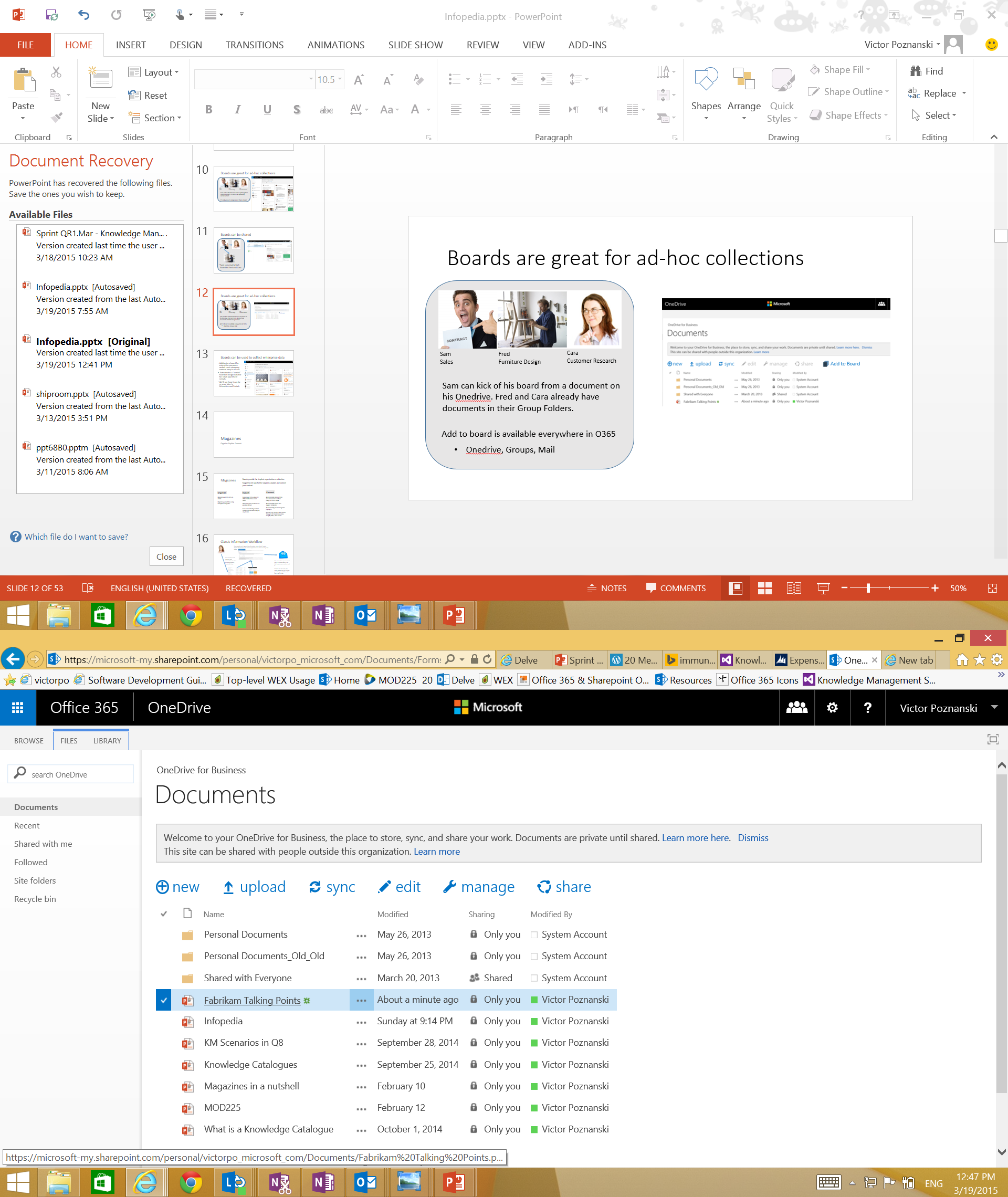 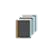 Add to Board
Abraham Beardsley
When should I use Boards?
When you want to pull together fresh information from different places and different people
When you want to focus attention on a subset of documents

When you want to re-use and build upon existing knowledge
Eg. All powerpoints for an offsite sitting on different Onedrives
Eg. The must-see documents in my group folder
Eg. Contributing to a company-wide topic
What if I want more control over curation?
…manage exactly who can add content
…order the content
…annotate, explain or provide context
...highlight or crack open certain content
…show related content
Microsites
Collecting and Contextualizing using Microsites
Microsites
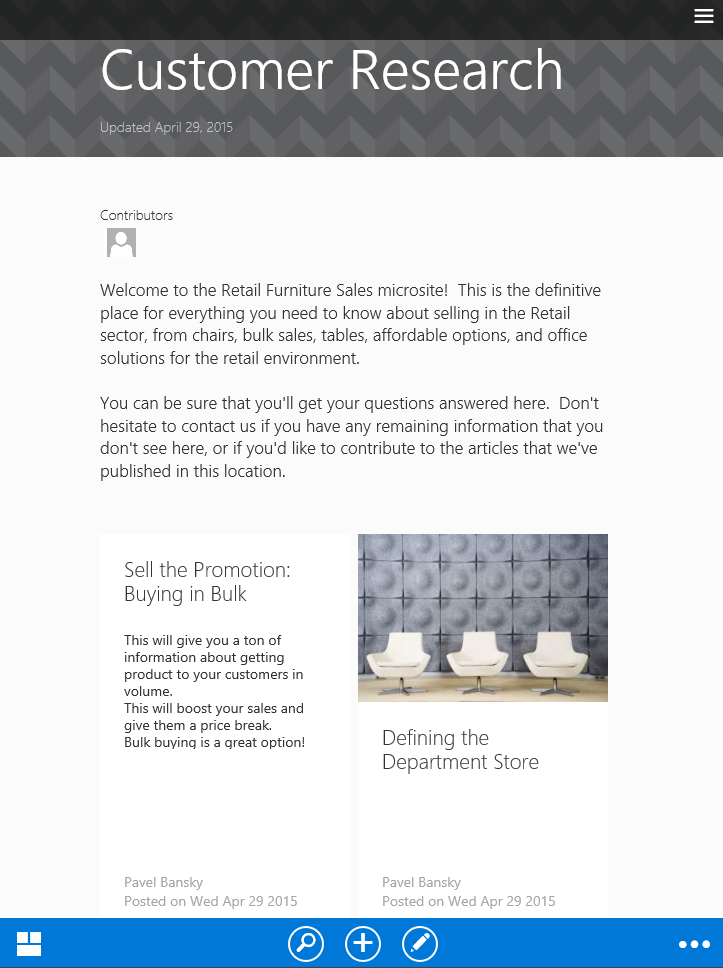 Microsites provide more control and context around a collection

Provide narrative and explanation: 
	an ordered collection of articles stapled together 	
	with a convenient front page and navigation

Microsites also introduce a simple permissions system 	control who can contribute 	scope your readership

They help you understand the impact of your work
	instrumented social features
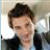 Articles
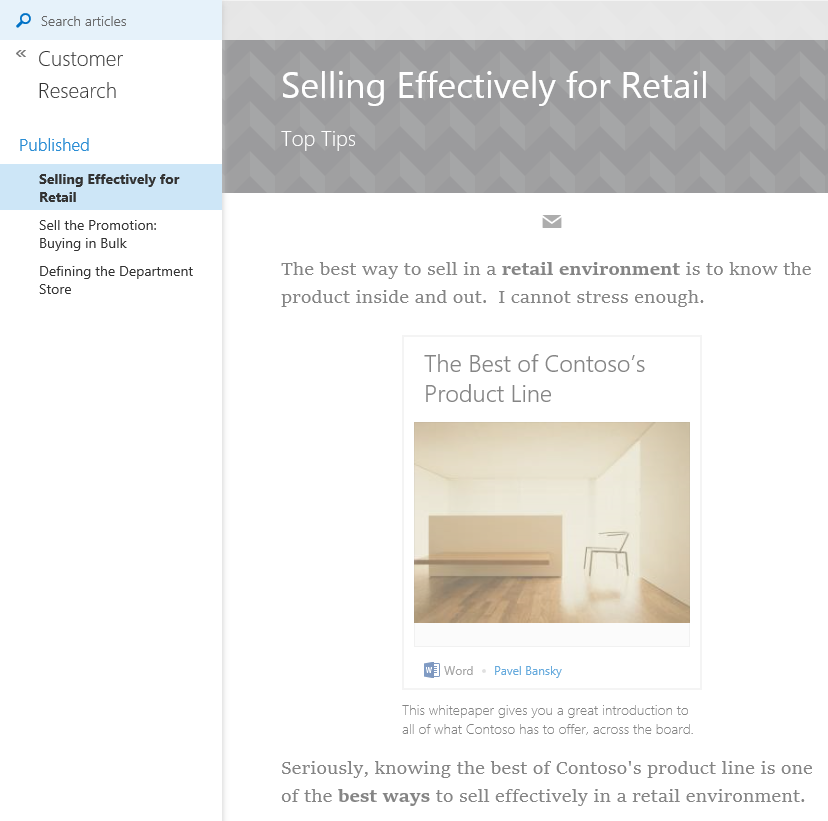 Articles let you organize information on a page

Explain and showcase O365 assets

Connect and relate your information through graph insights and curation

Communicate to your audience and understand your impact
Articles at a Glance
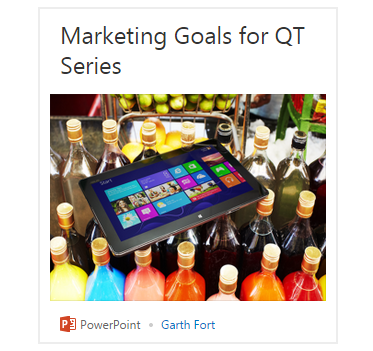 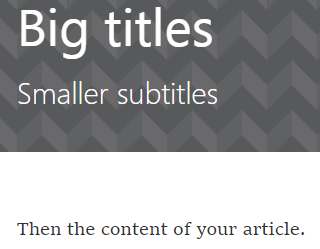 Content-first you focus on content; we format on any device
Rich documents  show off the most important content in your Office docs
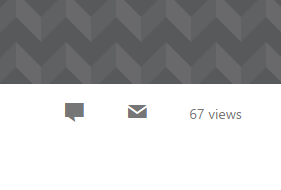 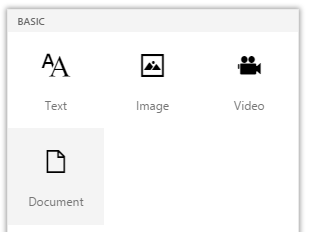 Rich text as easy as Word or email with toolbox and hinting system
Social have conversations about them; like them; see view counts
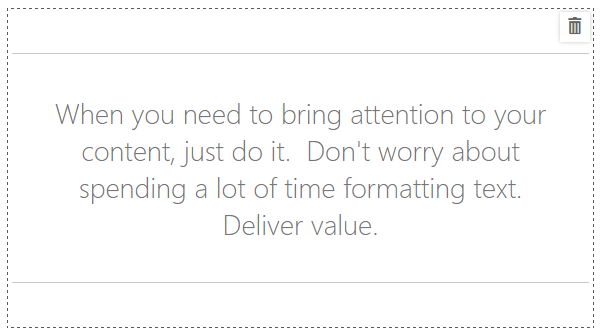 Dynamic & Beautiful anything you write just looks great
Integrated with email mail out rich articles and attract readers to your microsite
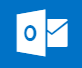 Microsites in Action
Christopher Kehler
Graph-driven Insights
Your articles can rapidly become obsoleteIt can be expensive to keep them freshGraph insights can help you outBy mining documents around you and your users, we can keep them relevant
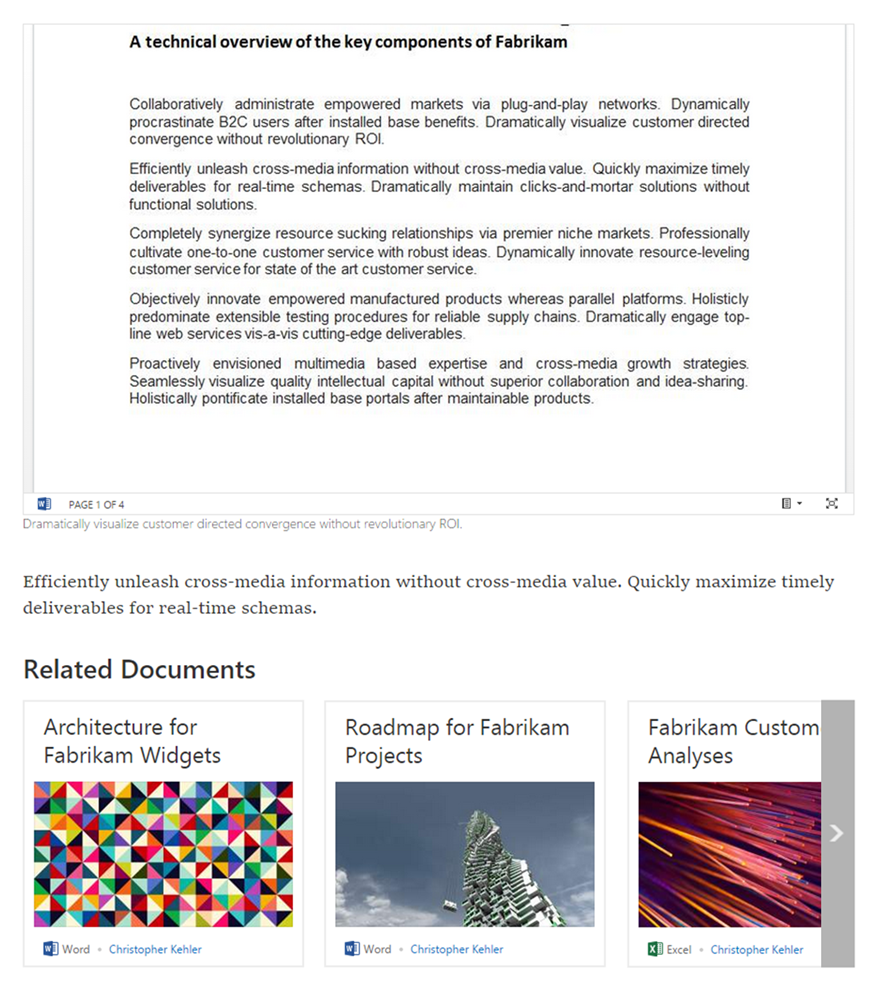 Related Documents
When you embed documents in an article, we predict related documents for you
Shopping-site-like recommendation:
people who used these documents went on to use the following
Doc2Doc Recommendation
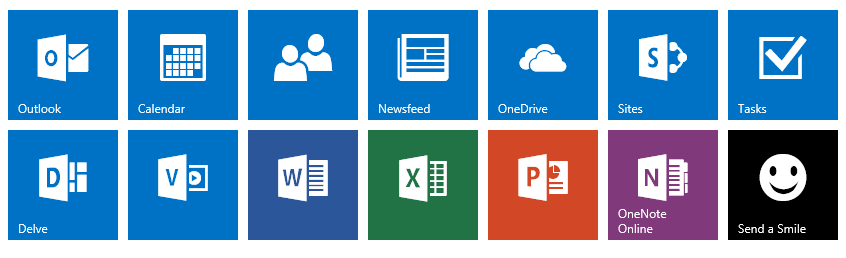 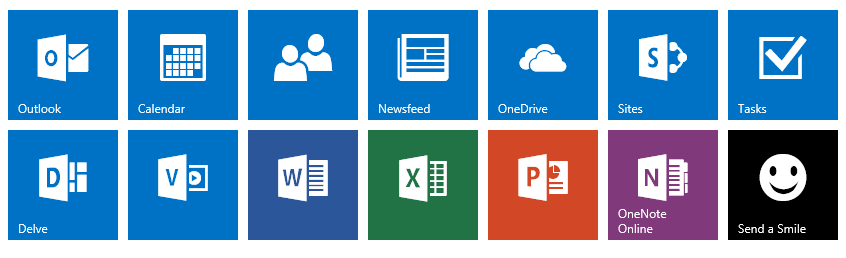 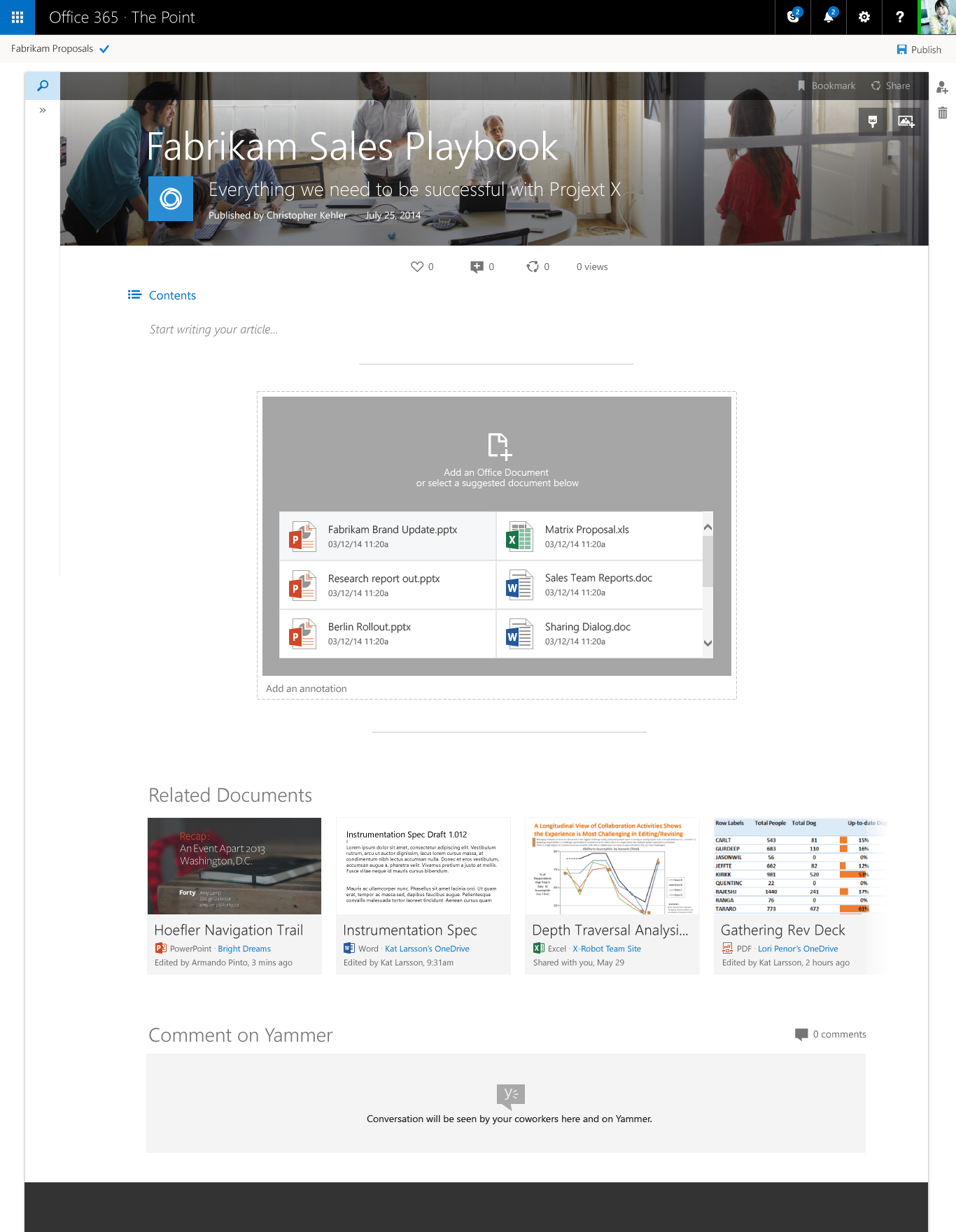 Predicted Documents
We encourage users to add document references with an inline-file picker

It  predicts what you most want to add from your recent activity
From Boards to Articles
Ideas in the pipeline
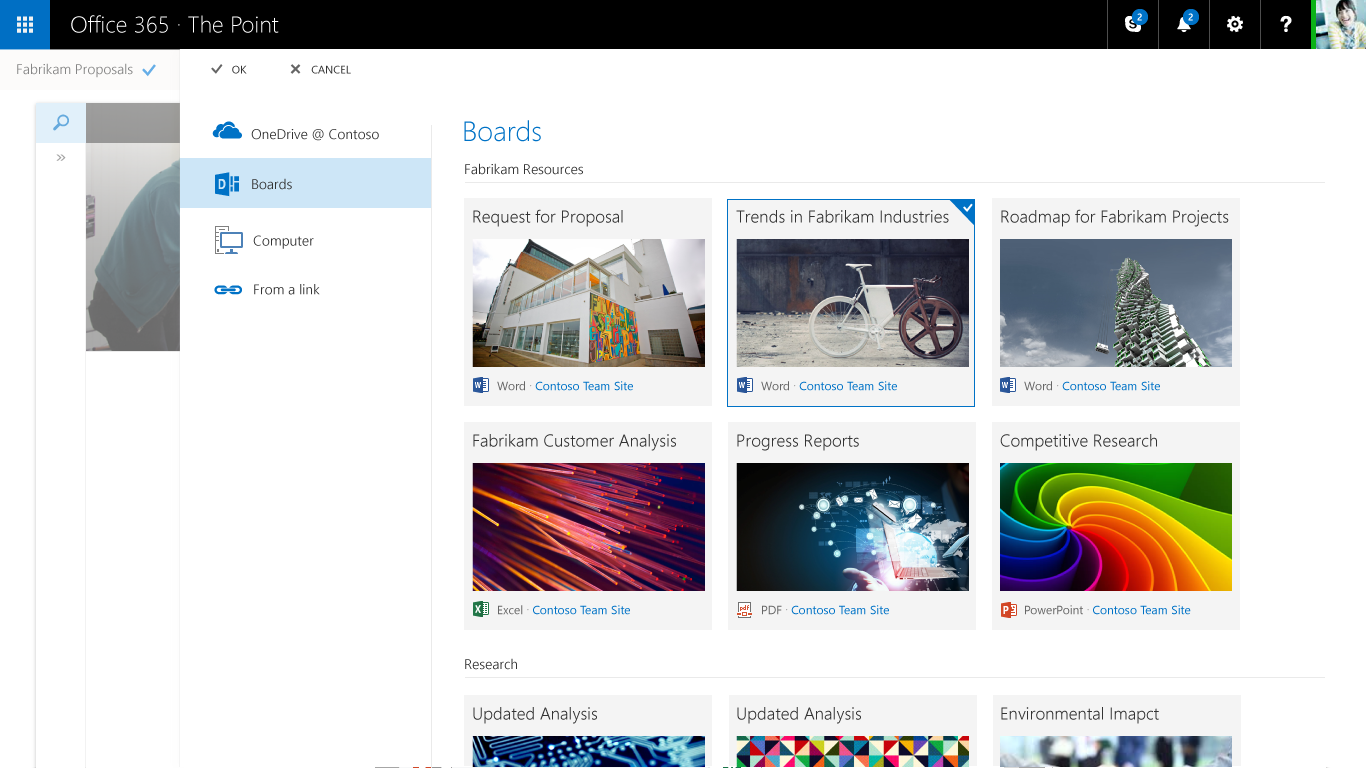 Code-name Infopedia
A Vision
Table of Contents
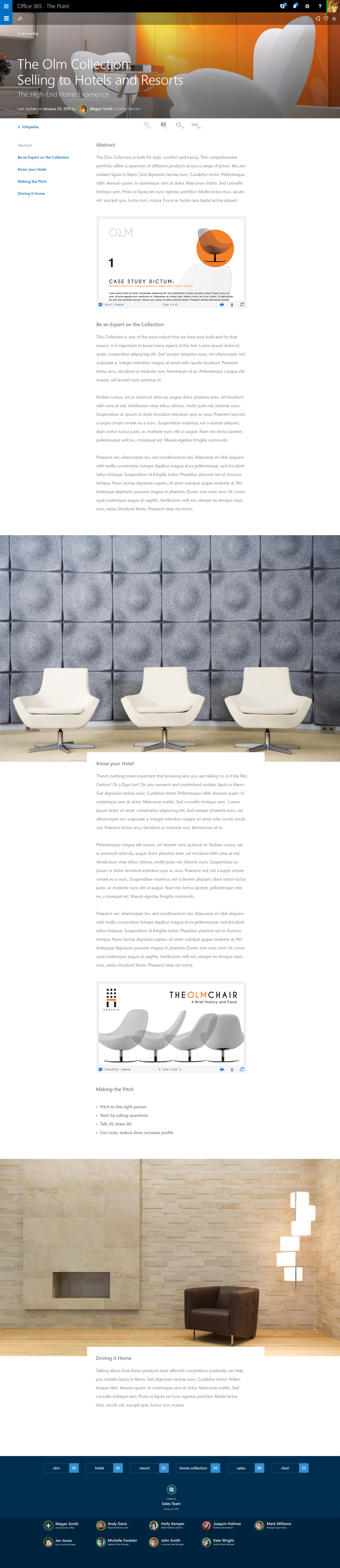 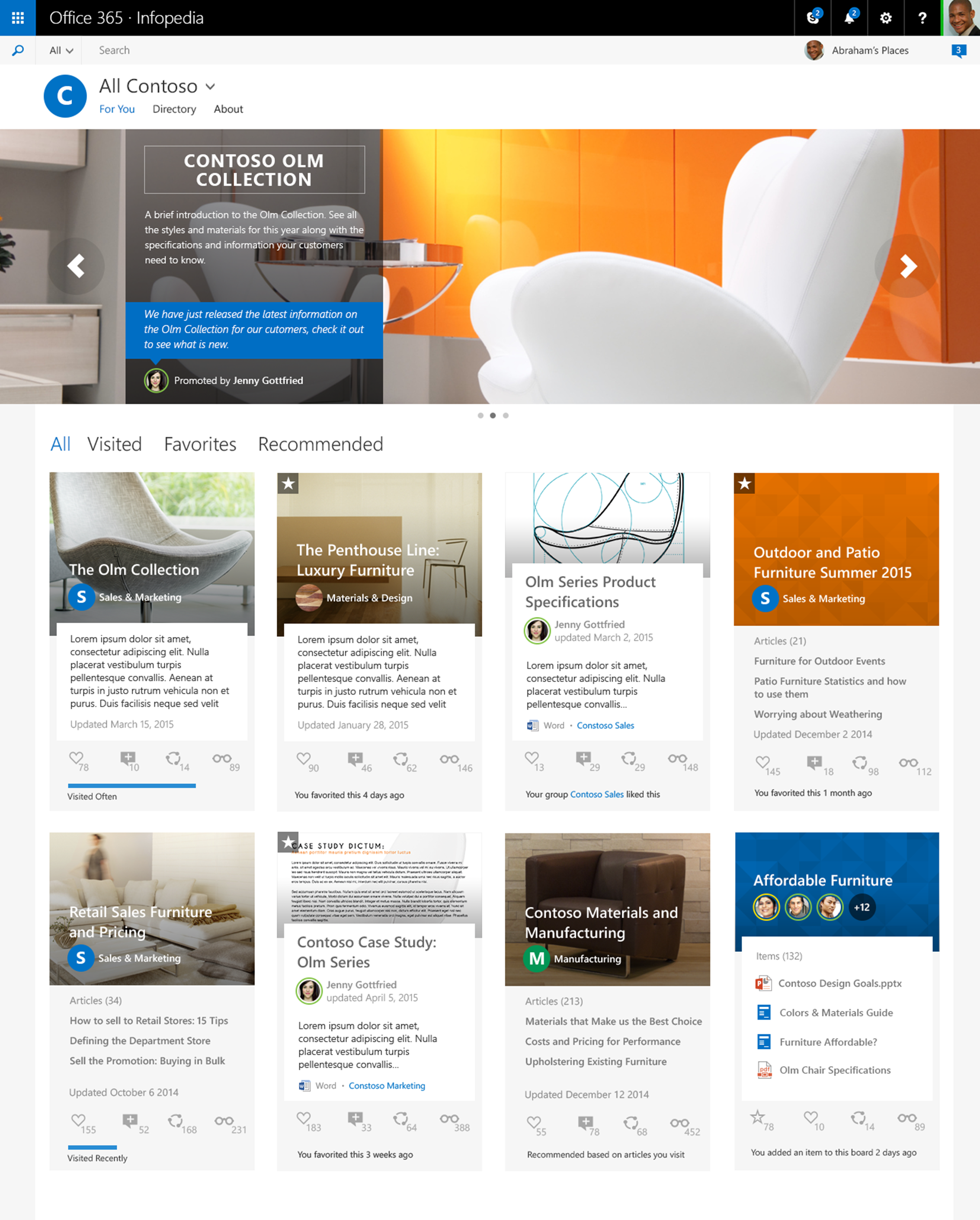 A Table of Contents with Sections
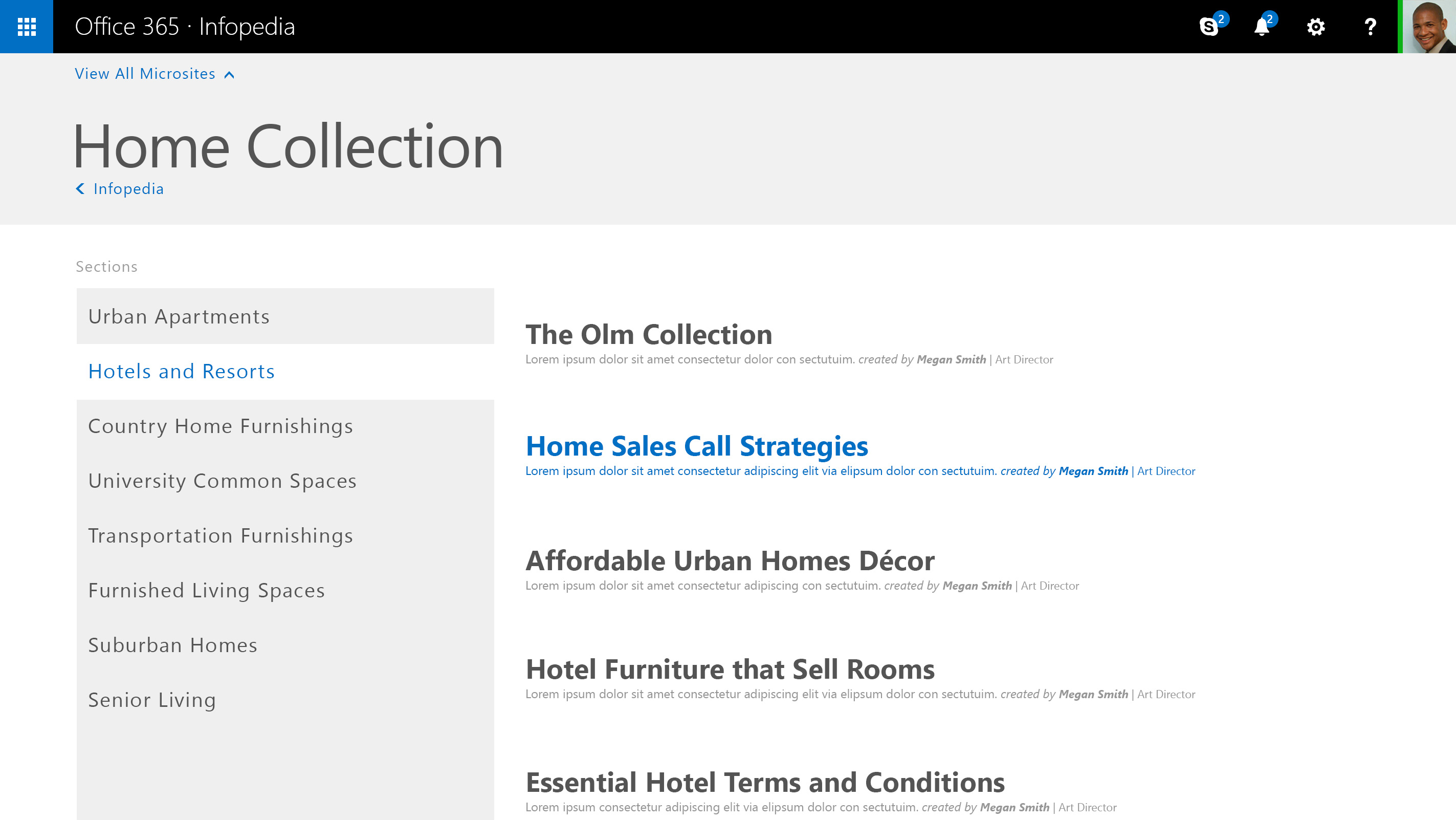 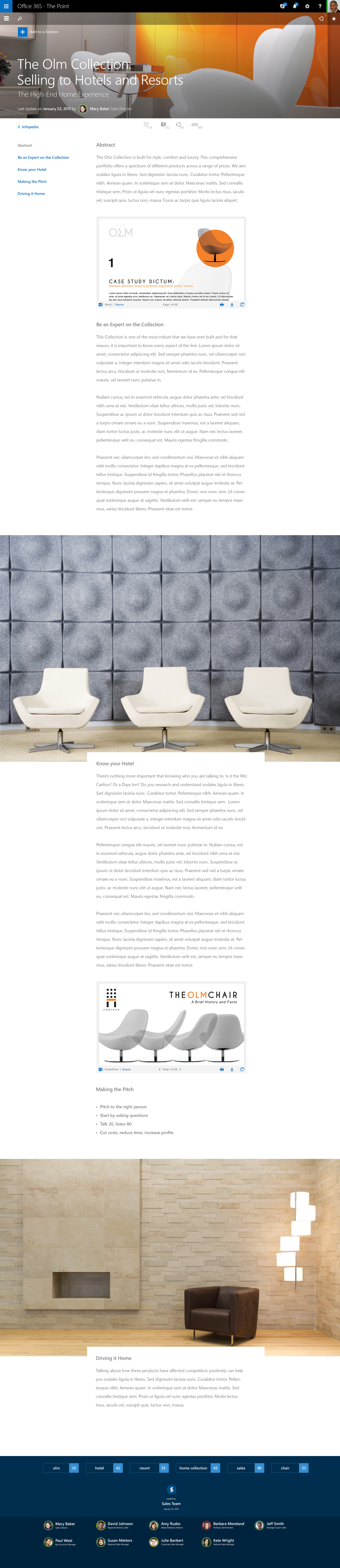 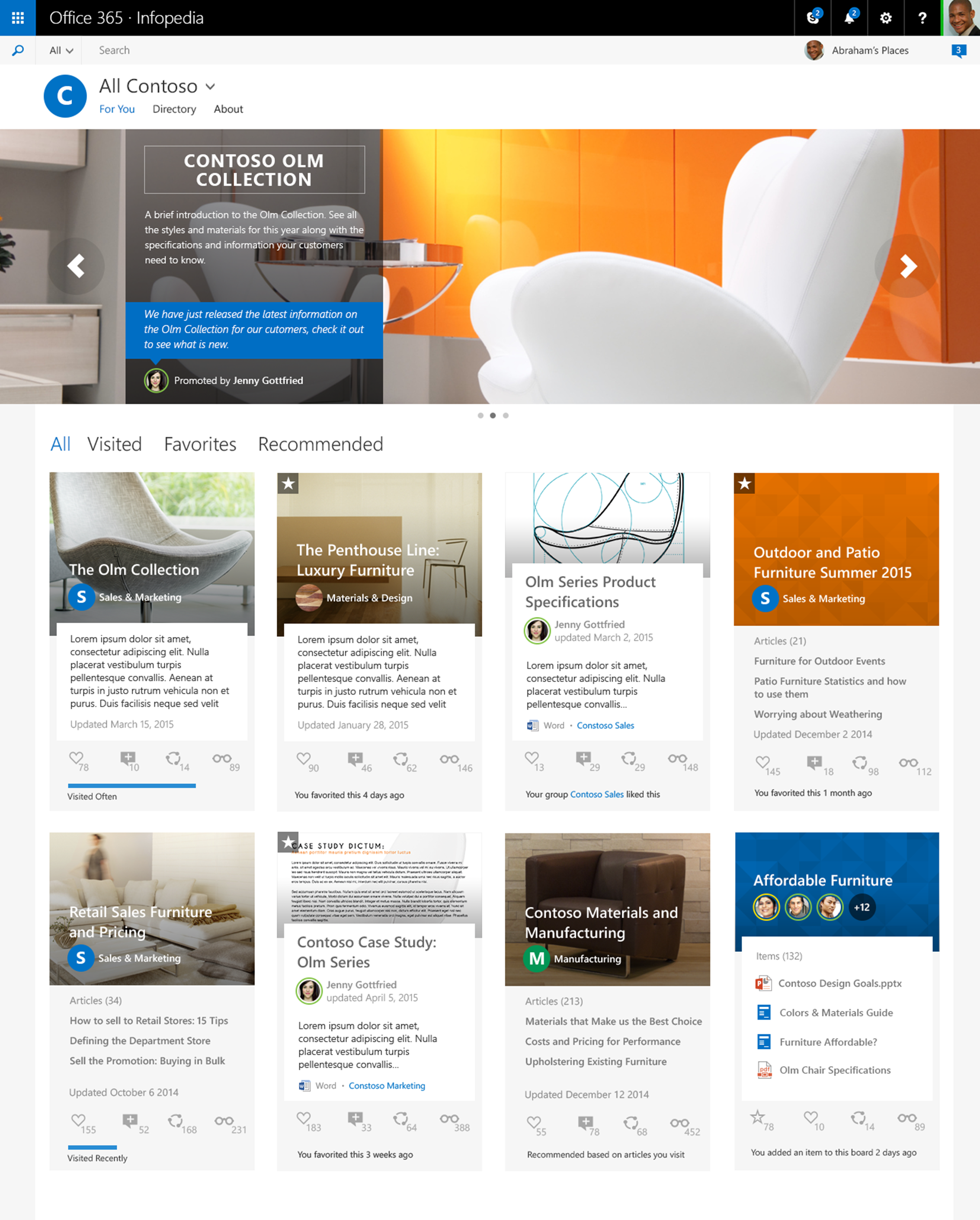 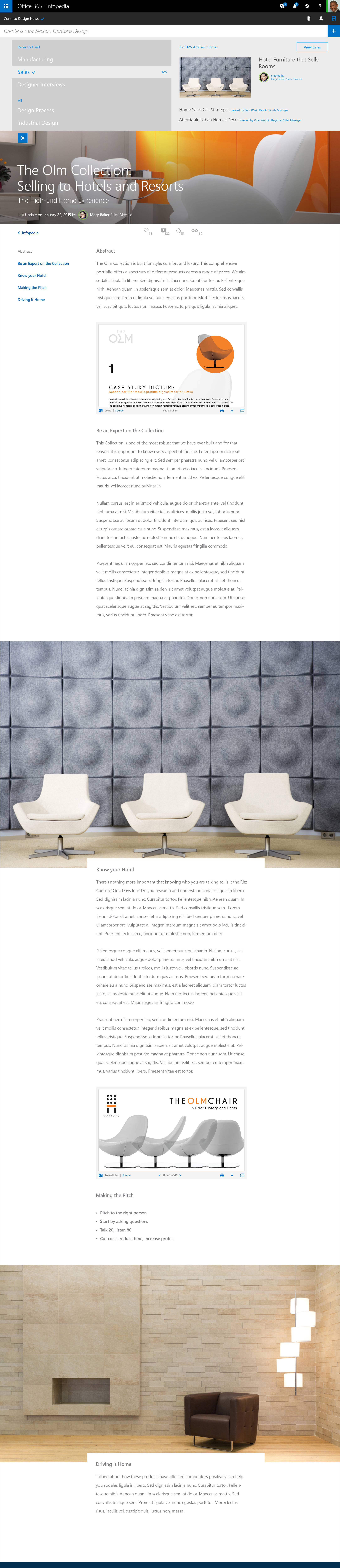 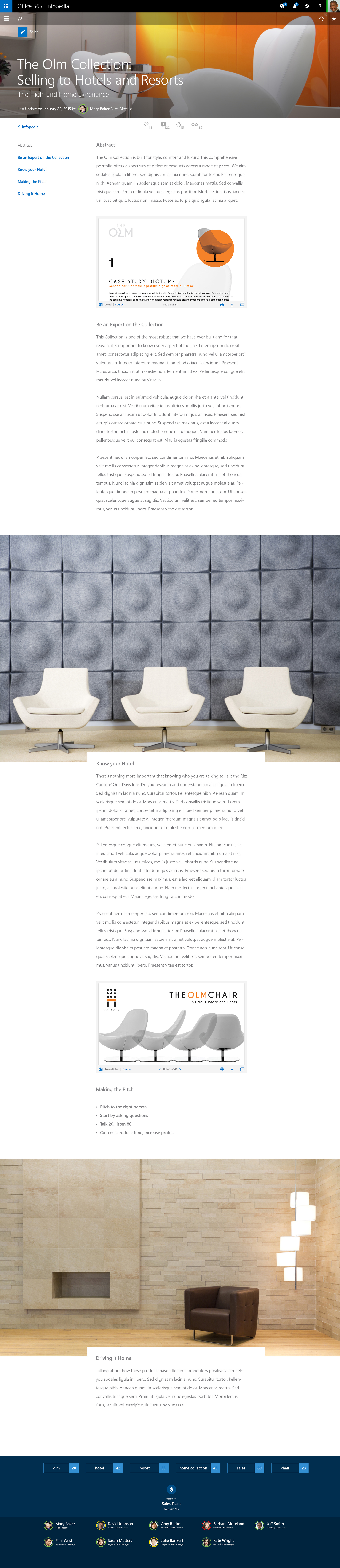 Infopedia Mock-up
An online knowledge shop:
…with personalized recommendations
…organized around your company
…with great search
Victor 
Poznanski
Summary: the Infopedia Promise
Knowledge seekers, you be able to:
	easily shop for definitive knowledge in O365 through Infopedia

Knowledge workers will be able to:
	easily curate and showcase your collections (boards and microsites)
	assess and improve your impact (social features, simple analytics)
	
Organizational content stewards, you’ll be able to:
	market your knowledge intuitively (setup UX, analytics)
	establish trust and authority in your content (badging, hubs)
	keep knowledge fresh by reducing author friction (data mining)
Recommended Sessions
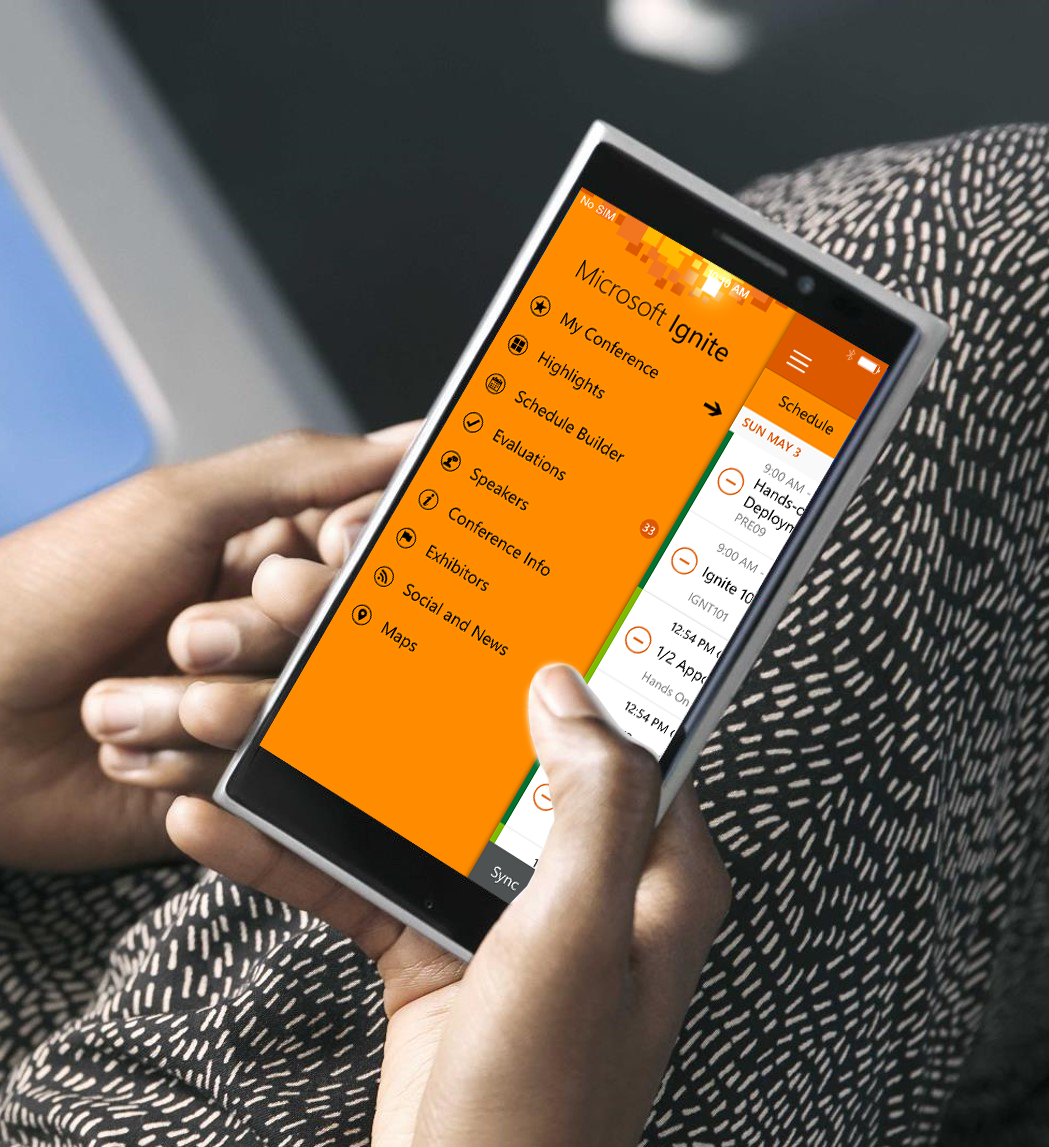 Please evaluate this session
Your feedback is important to us!
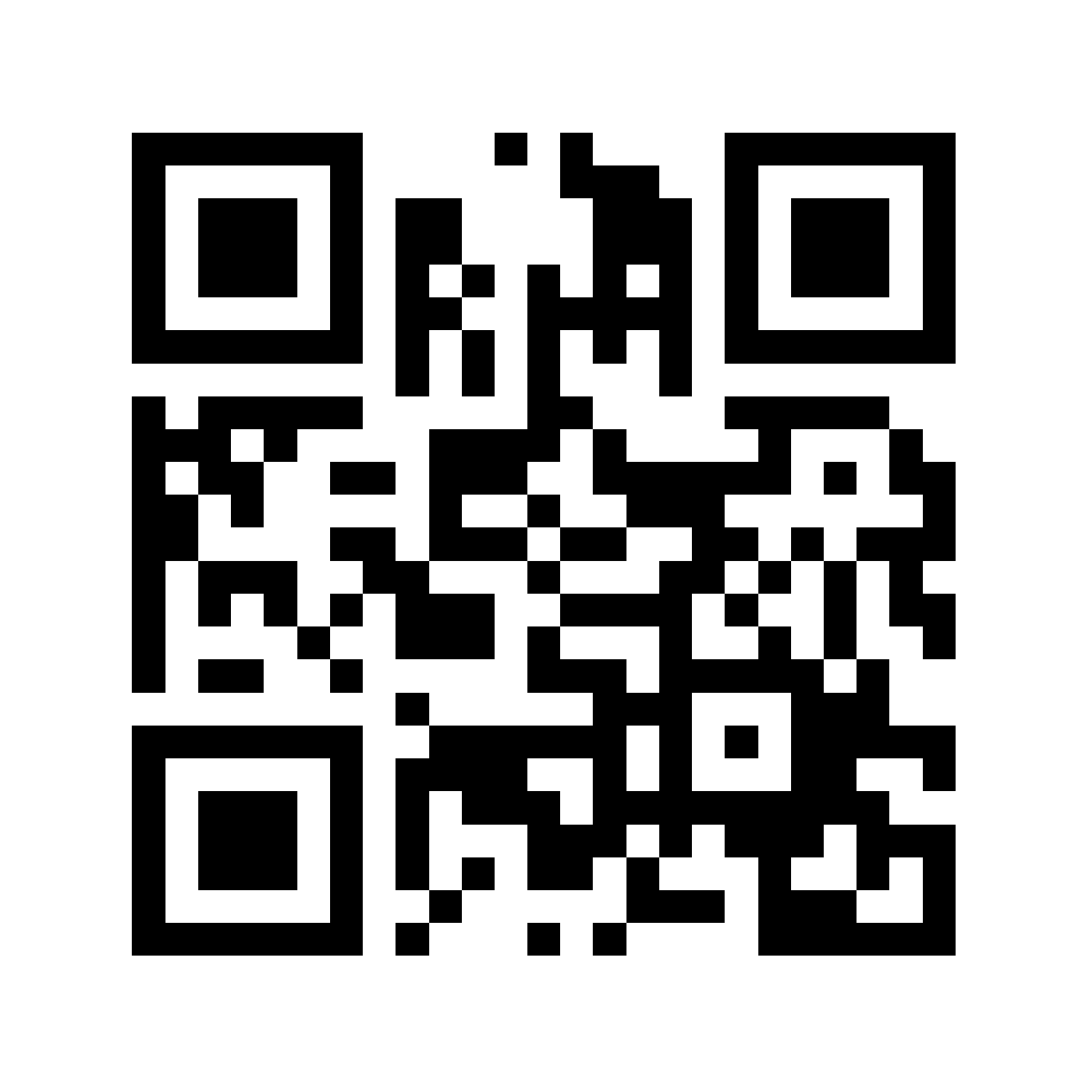 Visit Myignite at http://myignite.microsoft.com  or download and use the Ignite Mobile App with the QR code above.